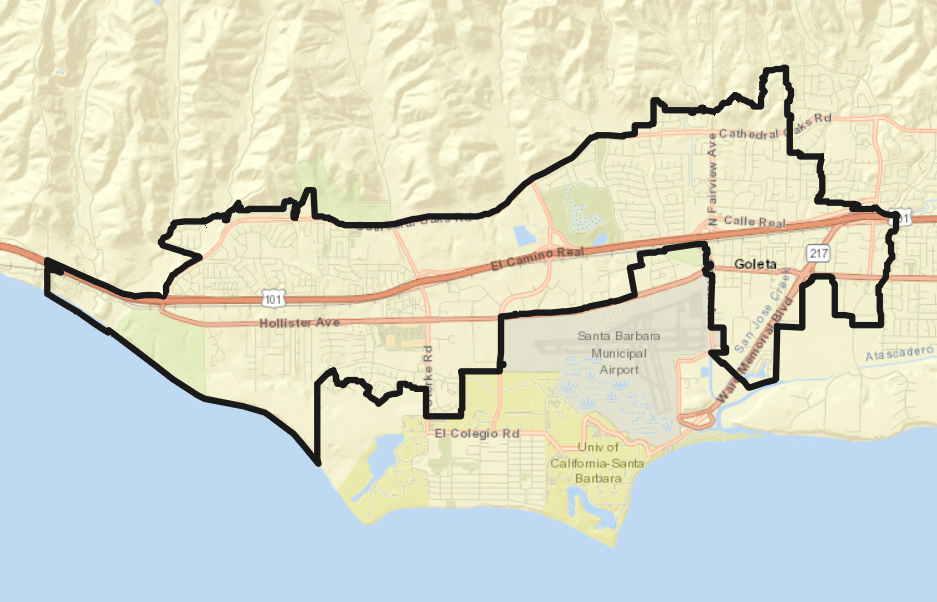 City of GoletaTransition to District Elections
February 3, 2022
Rules and Goals for Drawing Districts
3. Other Traditional Districting Principles
1. Federal Laws
2. California Criteria for Cities
Geographically contiguous
Undivided neighborhoods and “communities of interest” (Socio-economic geographic areas that should be kept together)
Easily identifiable boundaries
Compact(Do not bypass one group of people to get to a more distant group of people)
Prohibited:
“Shall not favor or discriminate against a political party.”
Respect voters’ choices / continuity in office
Future population growth
Equal Population
Federal Voting Rights Act
No Racial Gerrymandering
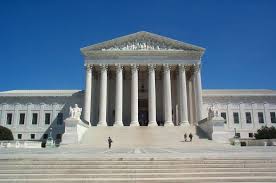 February 3, 2022
Neighborhood Maps
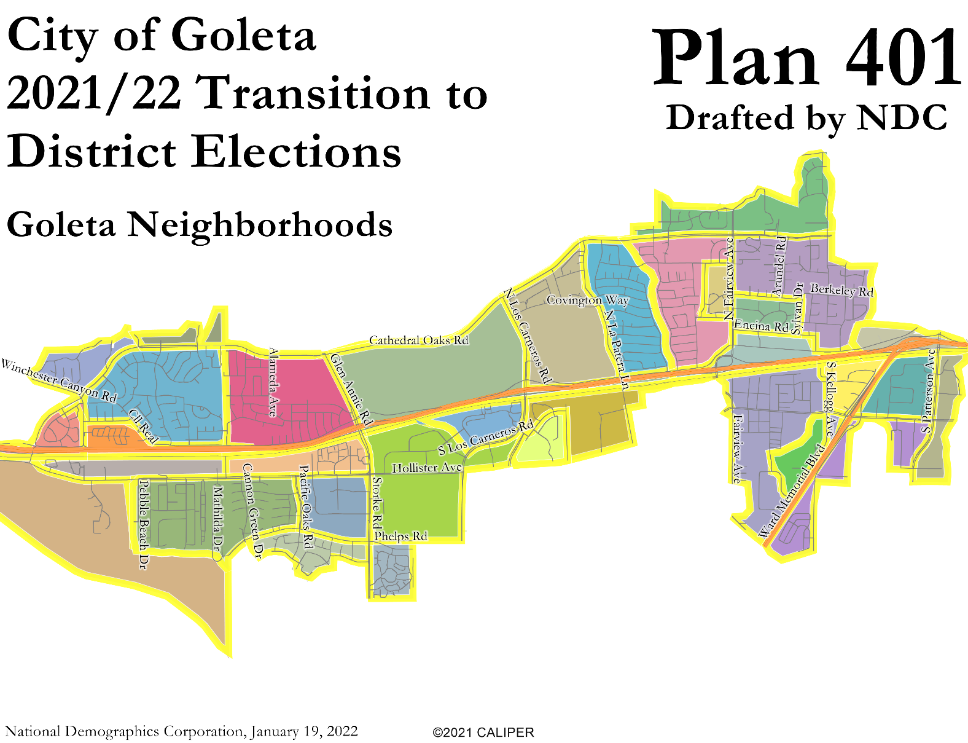 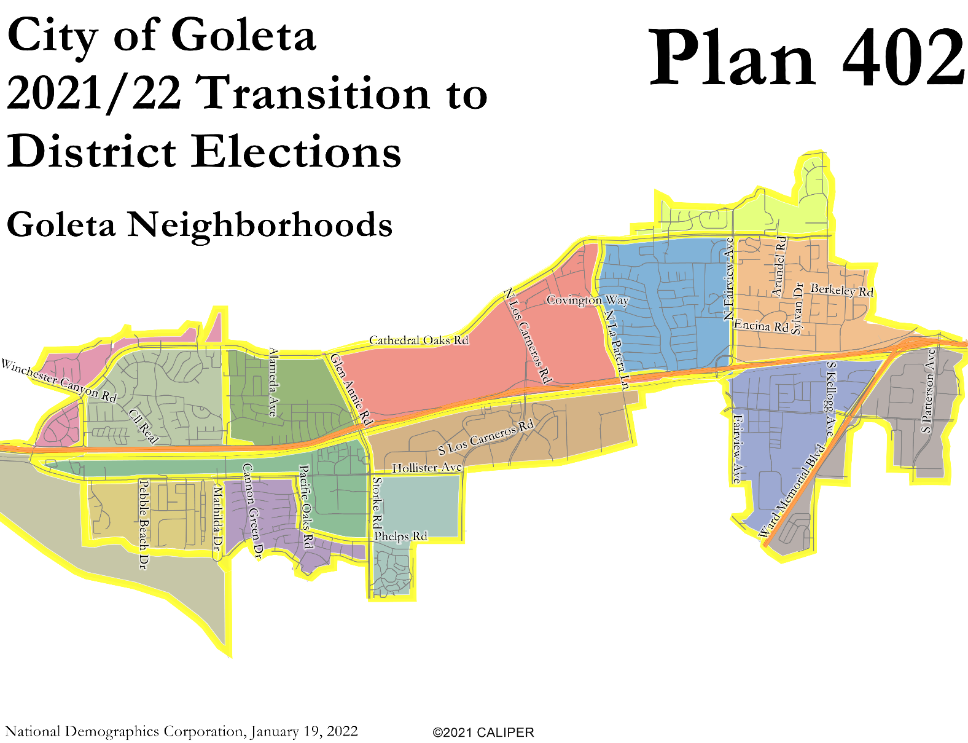 February 3, 2022
Noncontiguous Districts
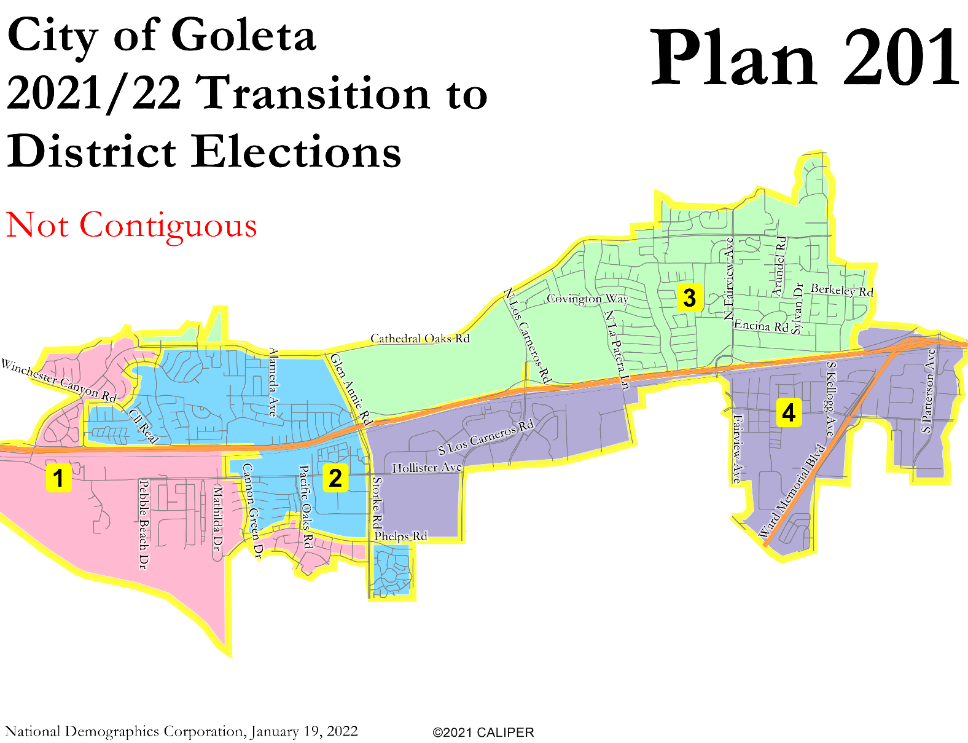 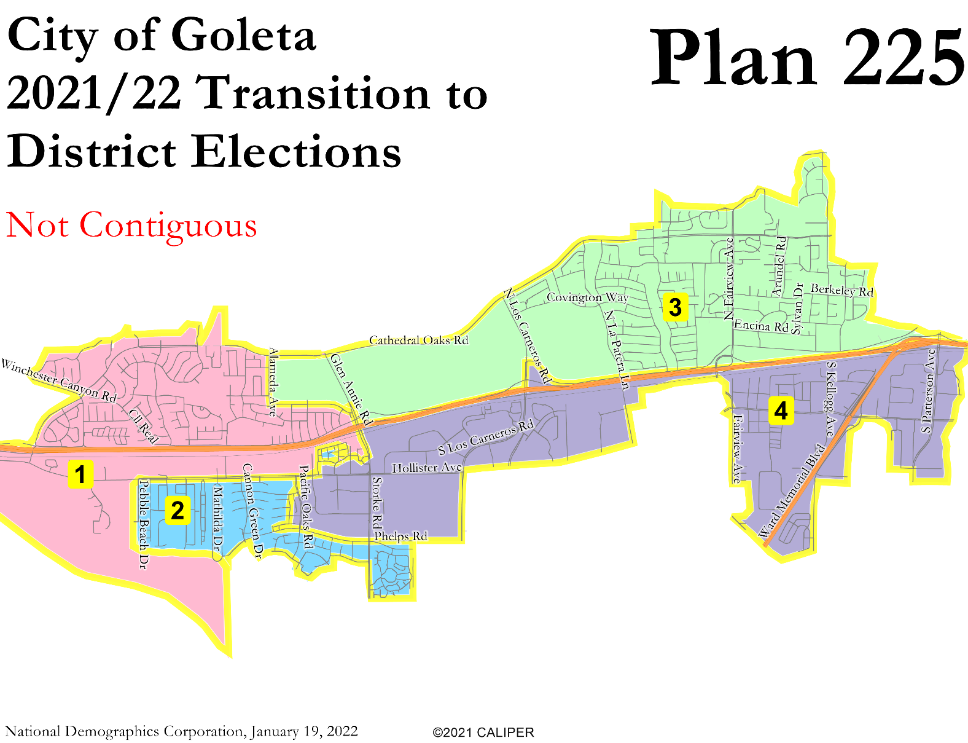 February 3, 2022
Unbalanced Districts
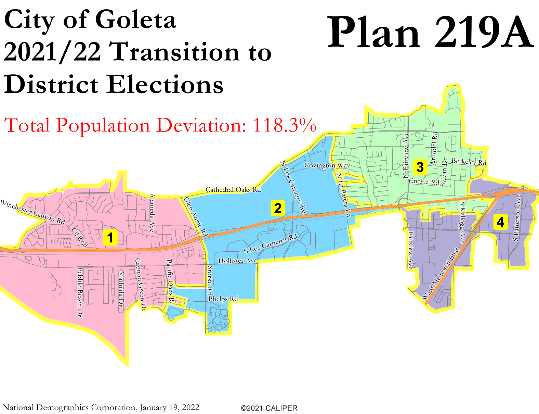 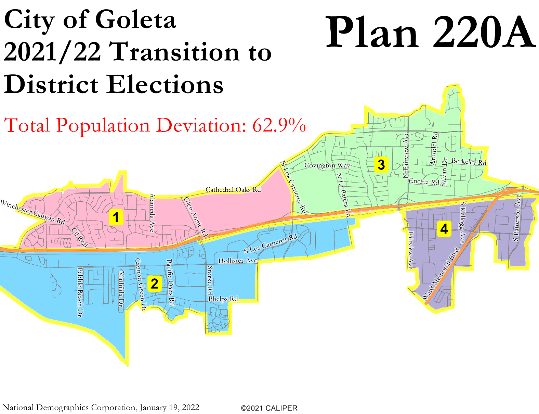 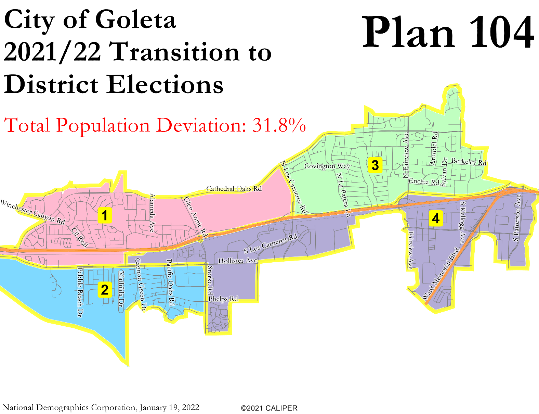 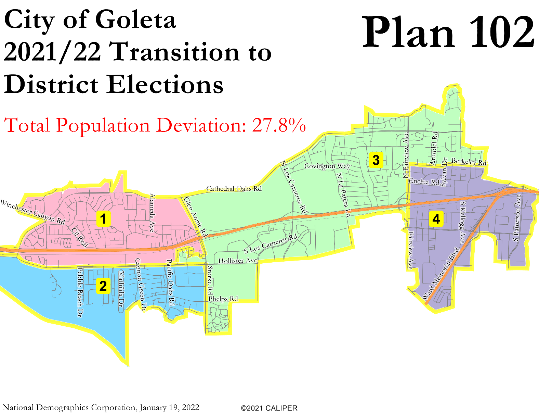 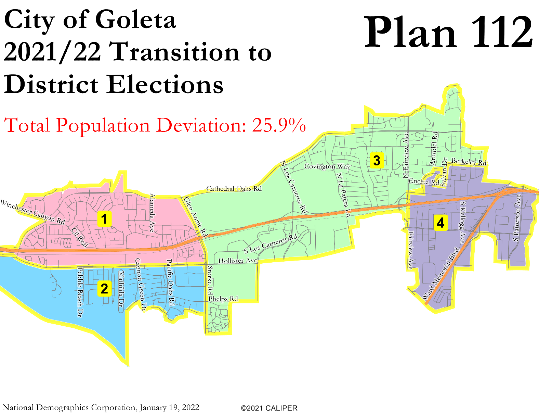 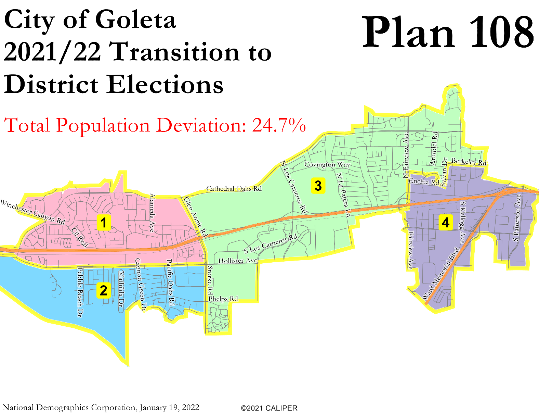 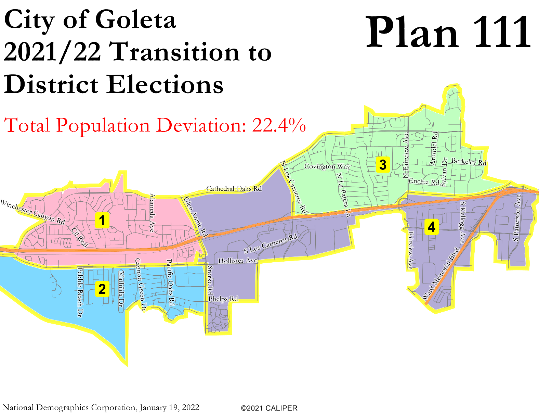 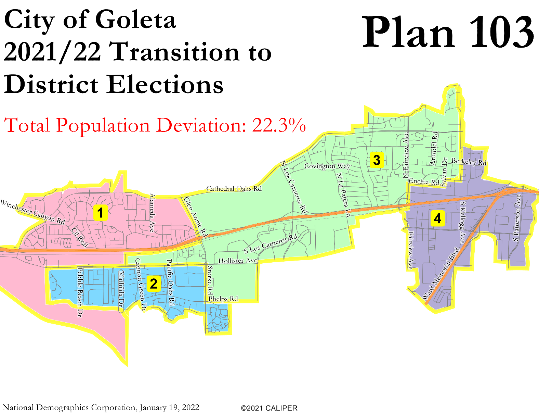 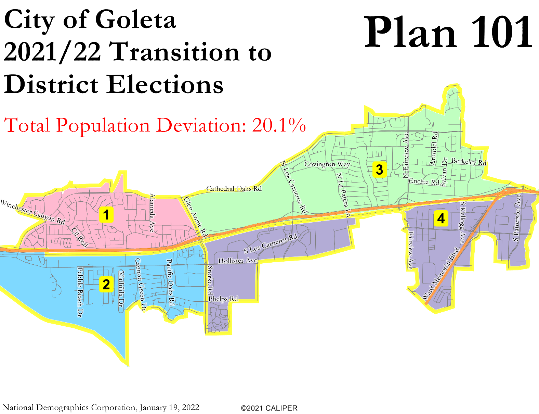 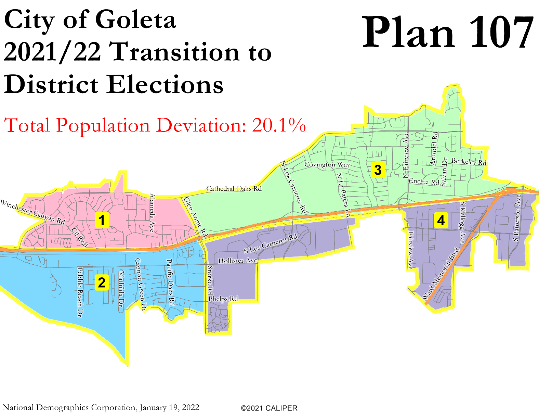 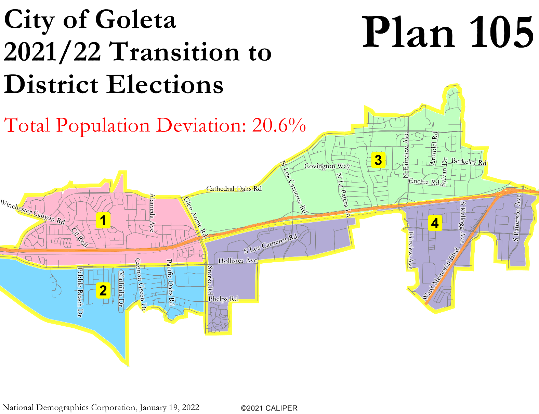 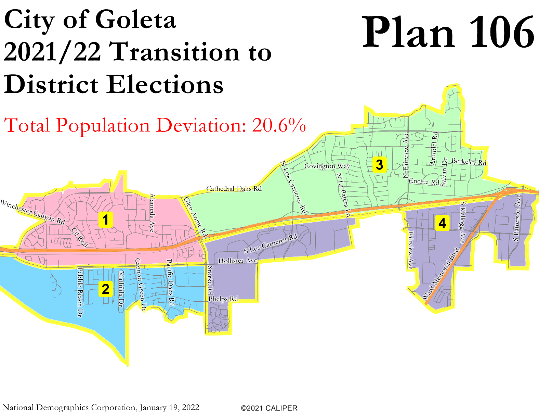 February 3, 2022
Unbalanced Districts
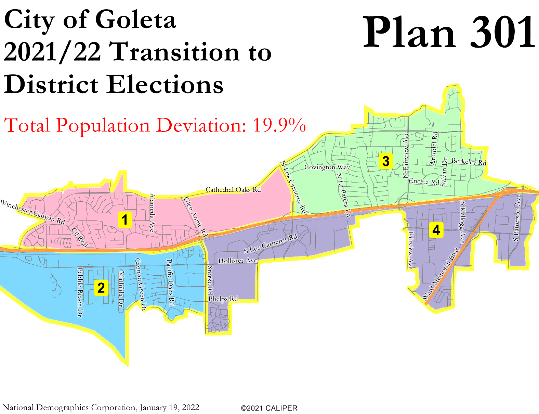 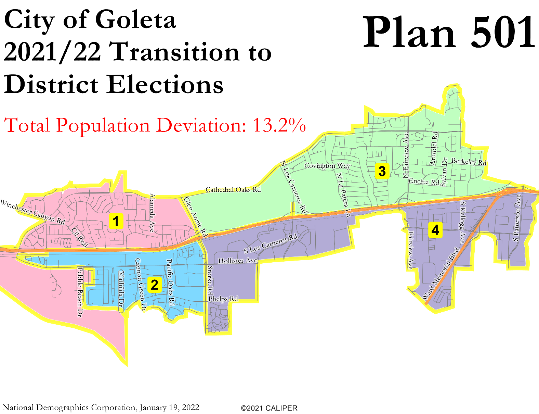 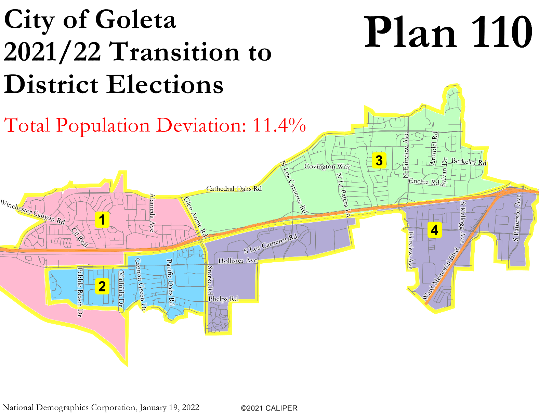 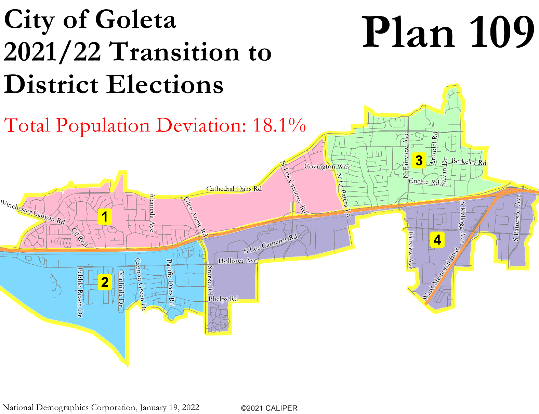 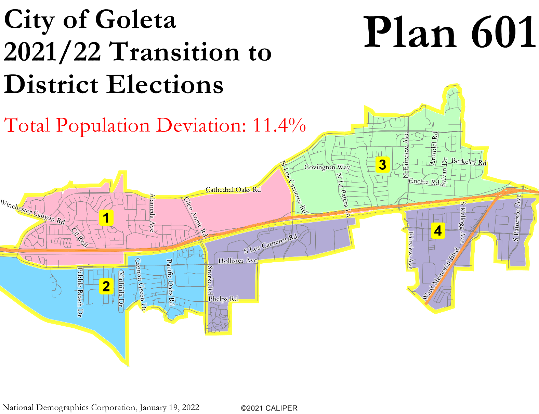 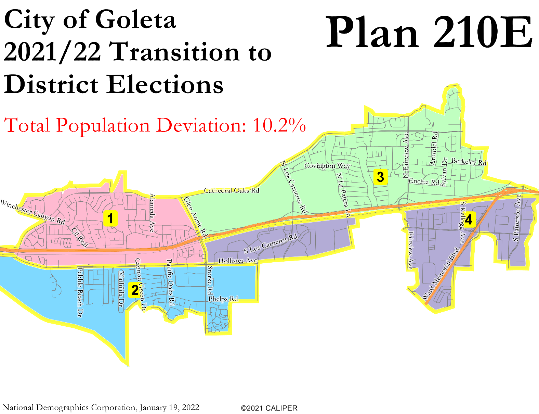 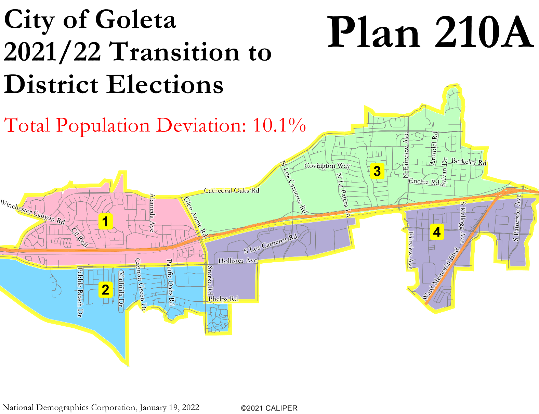 February 3, 2022
One District Crosses Minimally
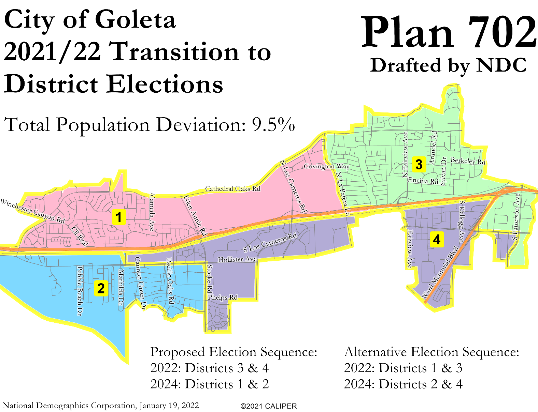 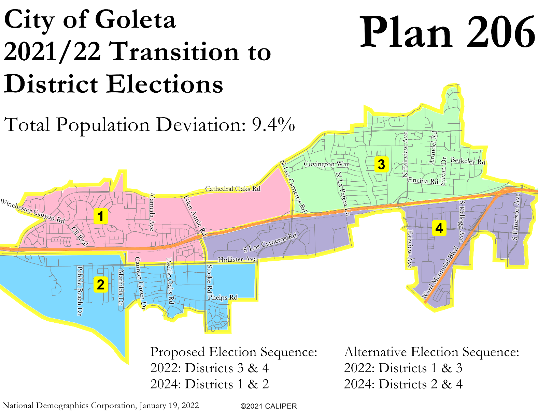 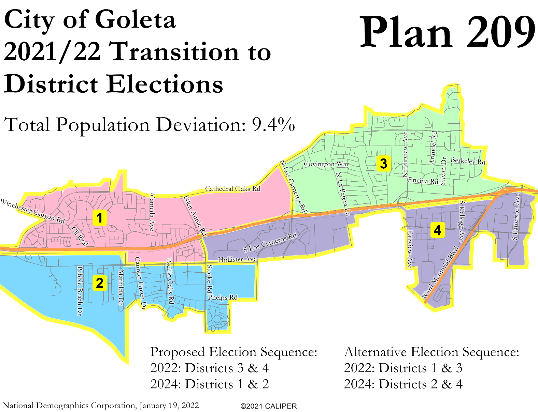 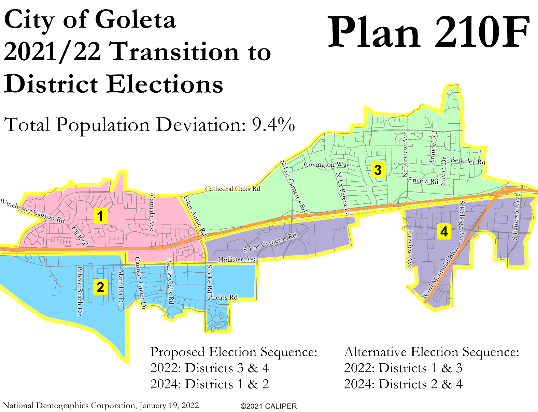 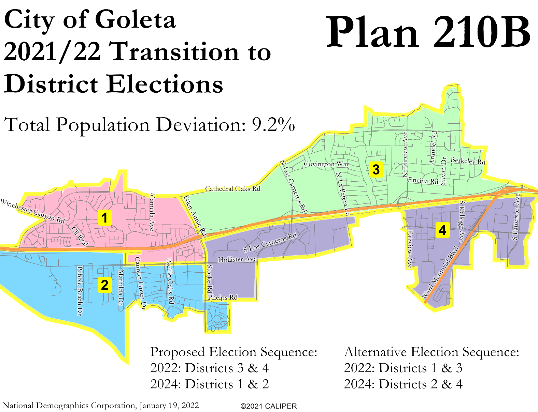 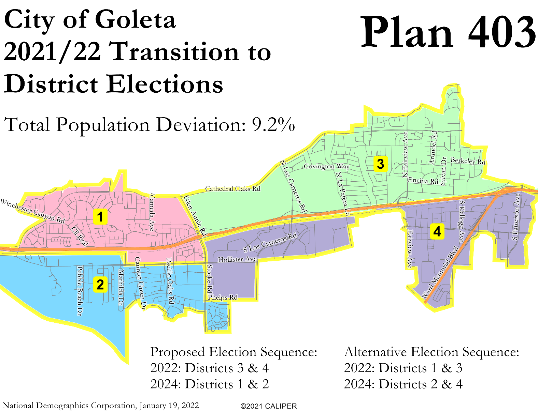 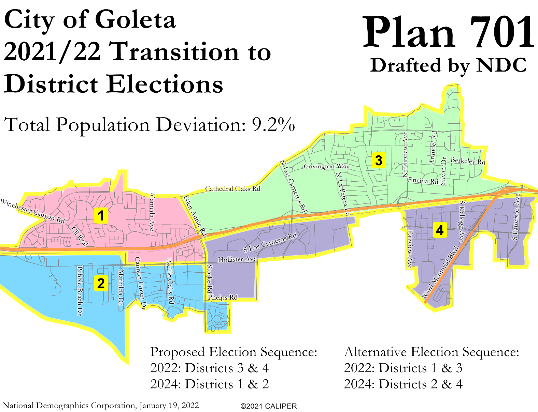 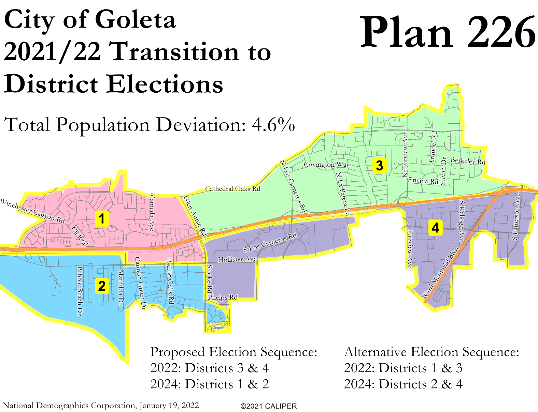 Recommended
Recommended
February 3, 2022
One District Crosses Substantially
Recommended
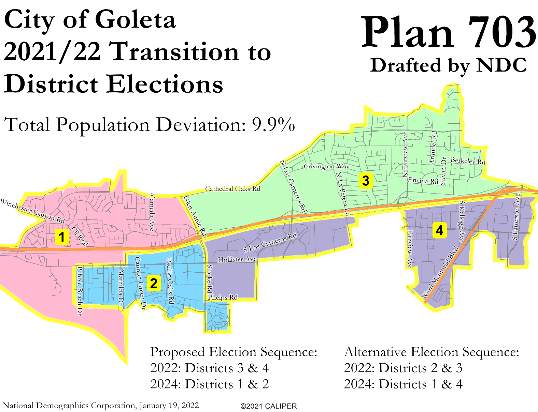 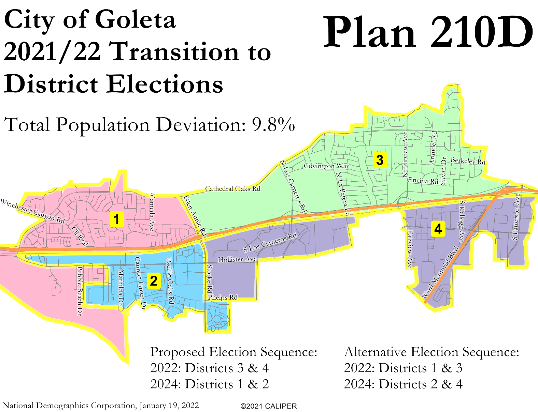 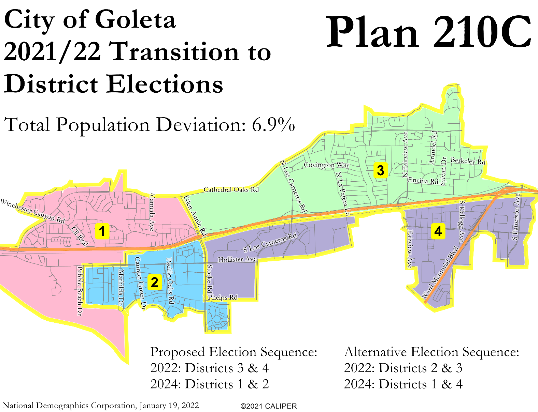 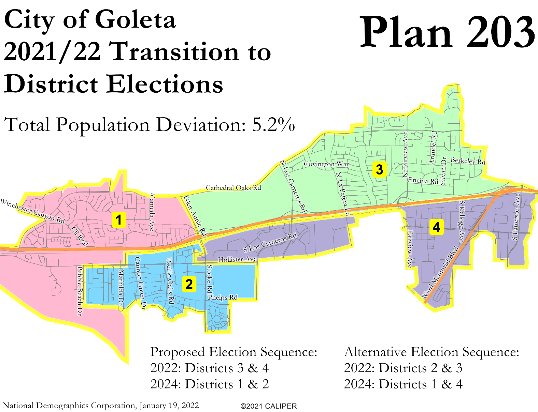 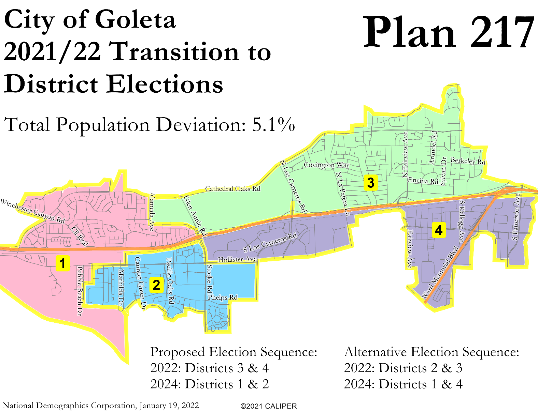 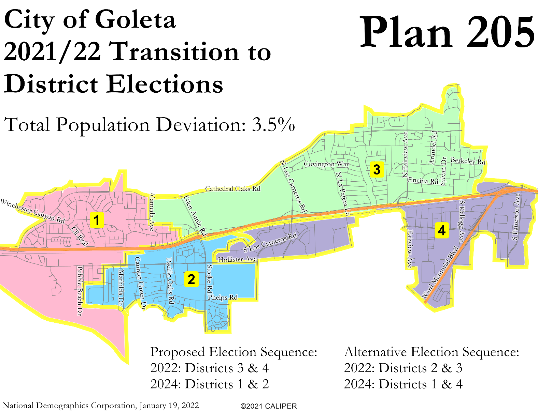 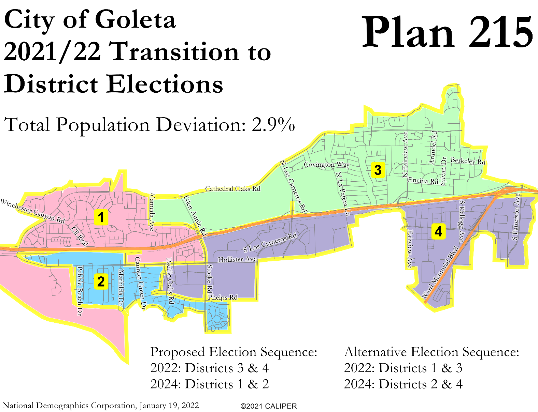 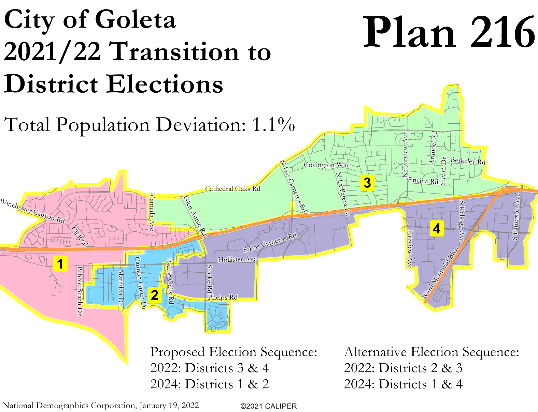 February 3, 2022
Two Districts Cross, Minimally or Substantially
Recommended
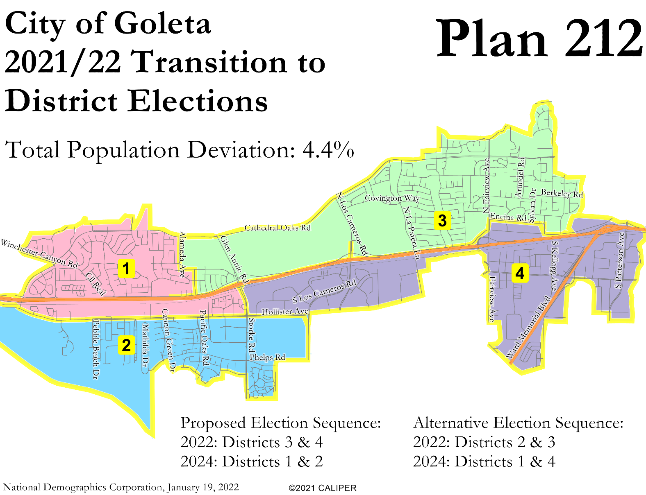 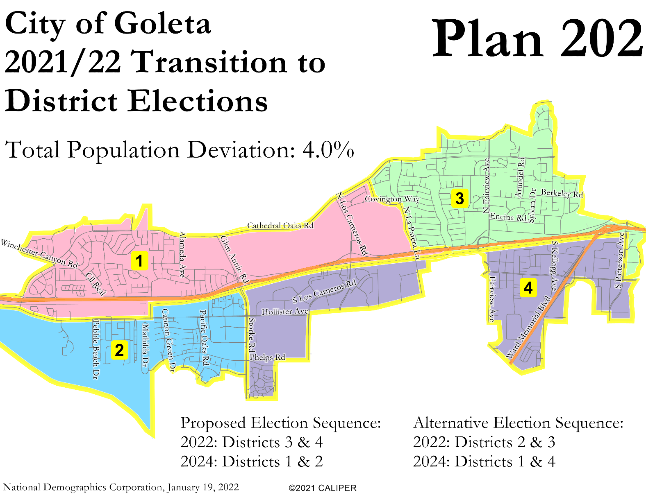 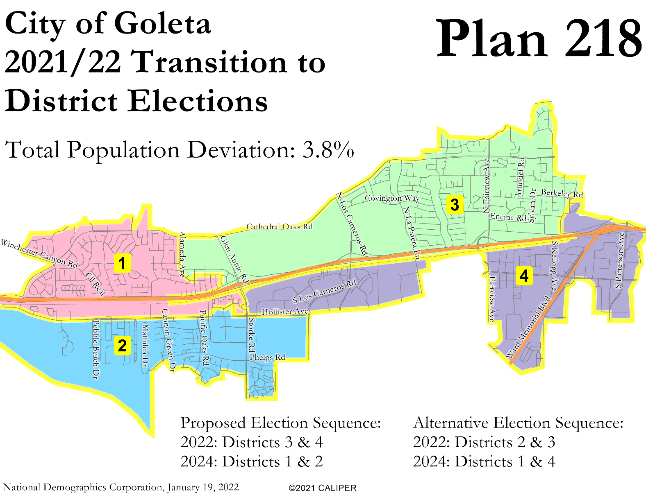 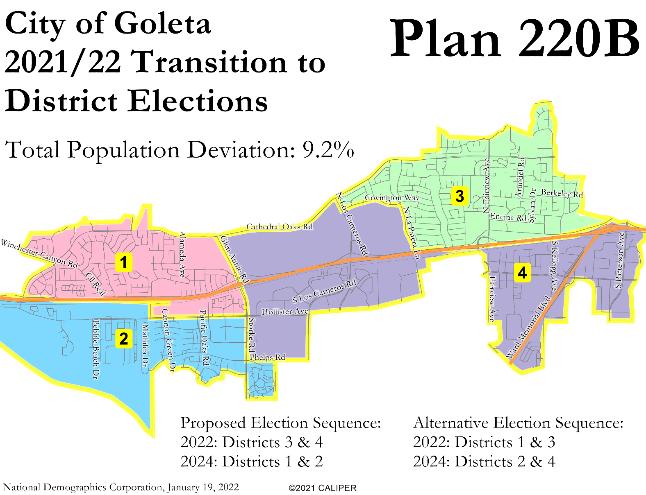 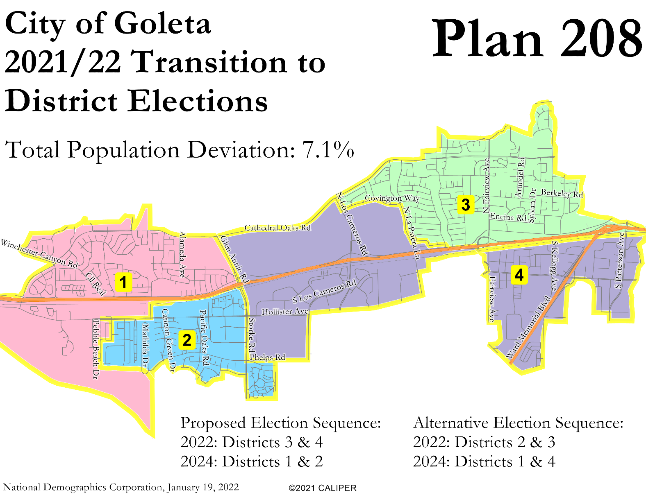 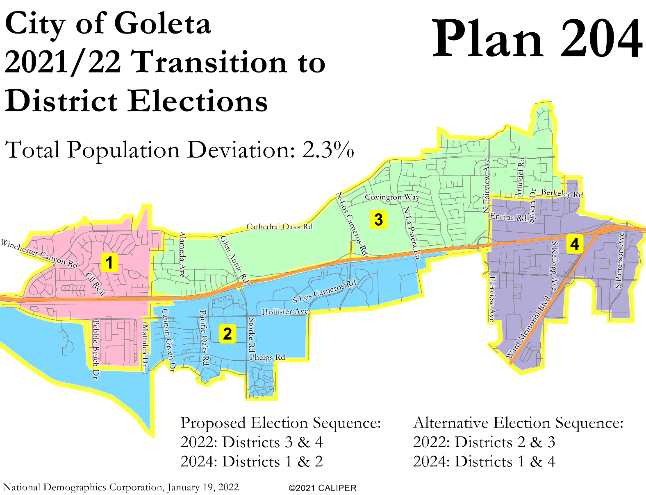 February 3, 2022
Three Districts Cross, Minimally or Substantially
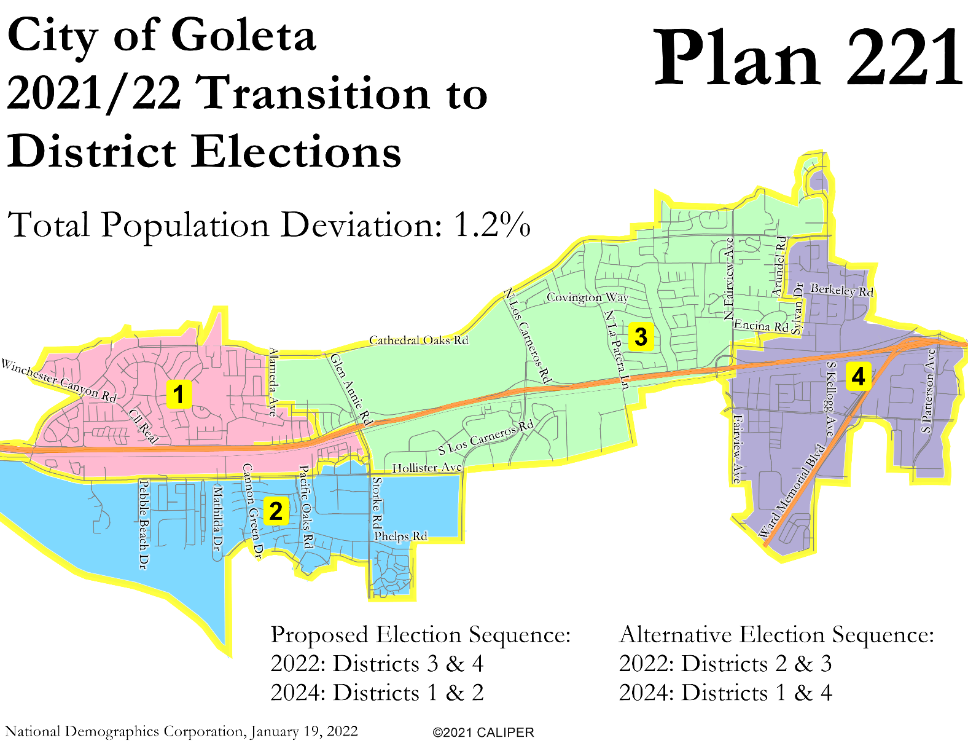 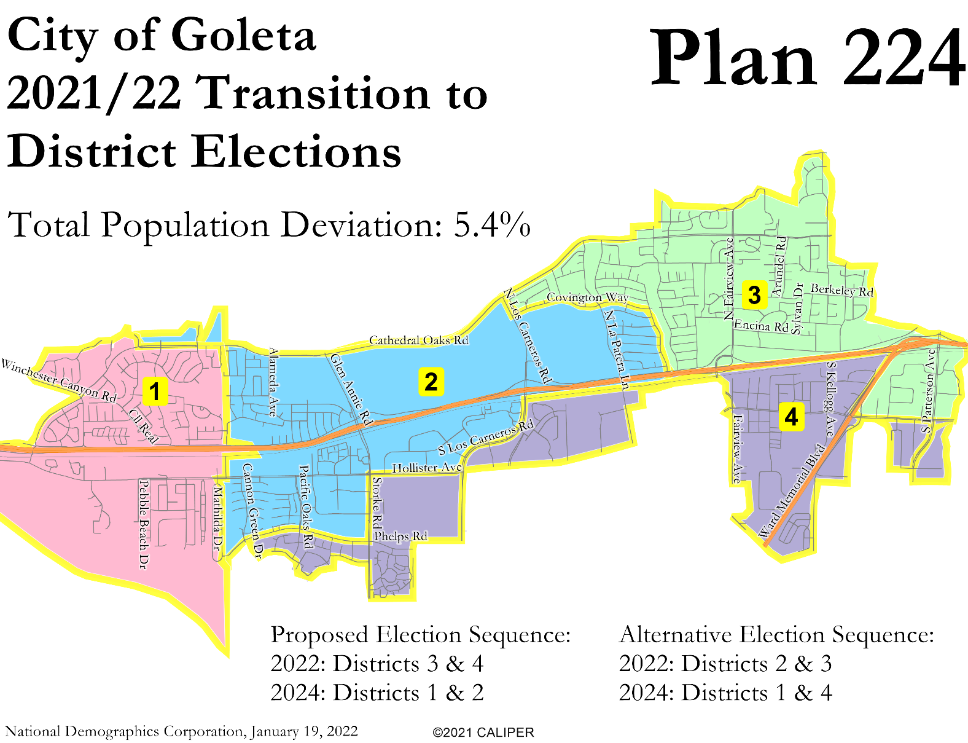 February 3, 2022
Four Districts Cross, District 3 Minimally
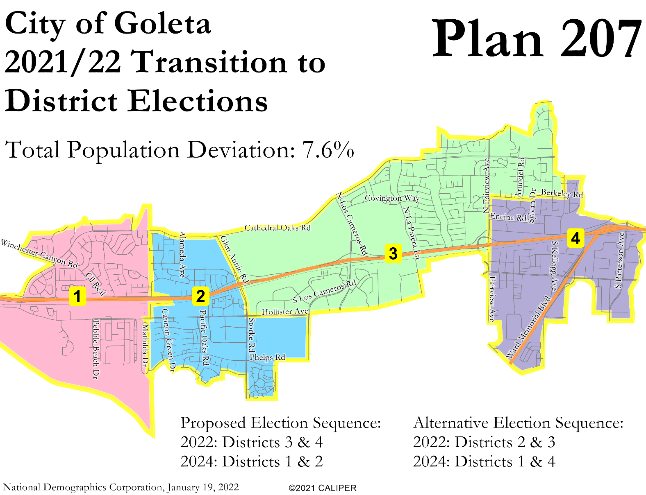 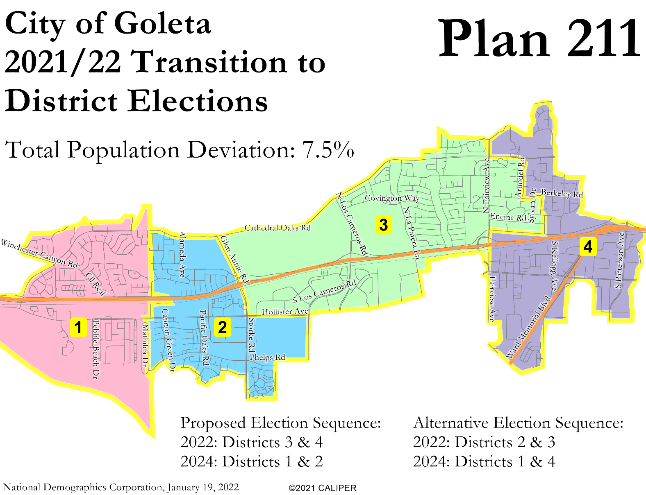 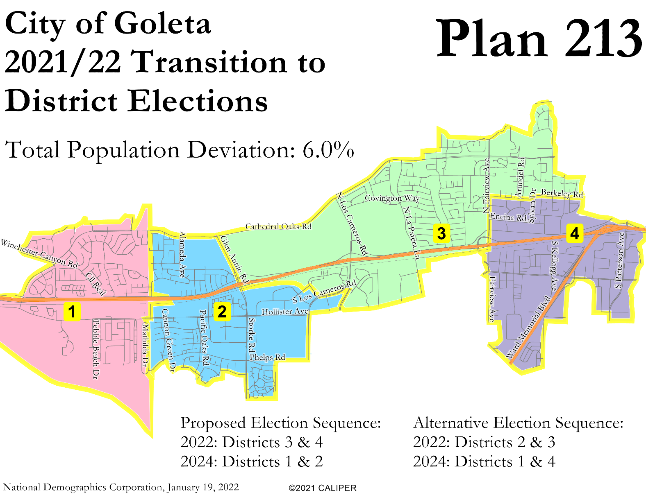 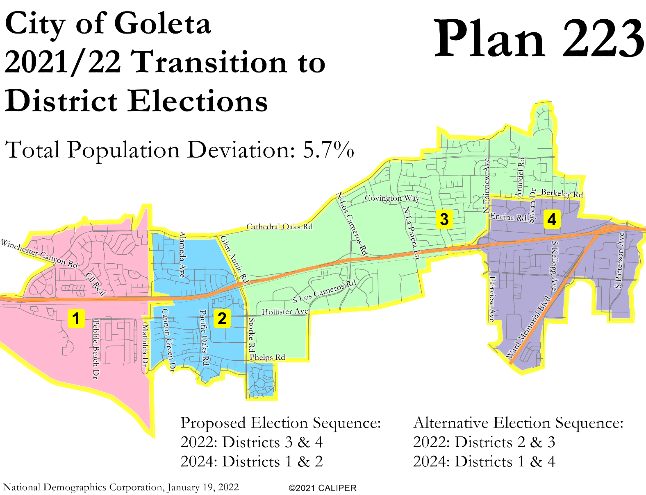 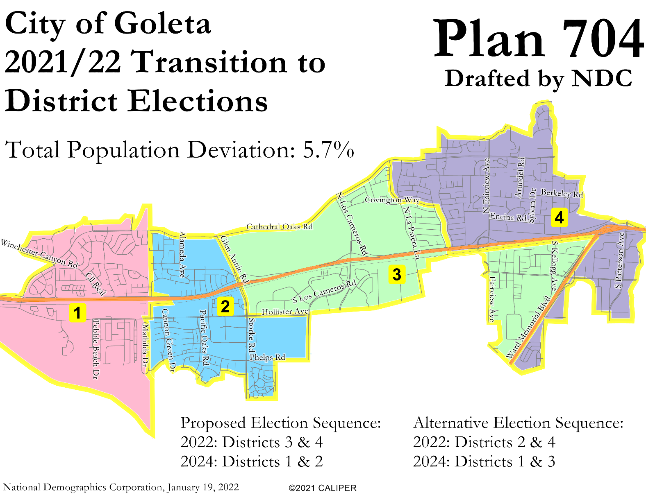 February 3, 2022
Four Districts Cross, District 3 Substantially
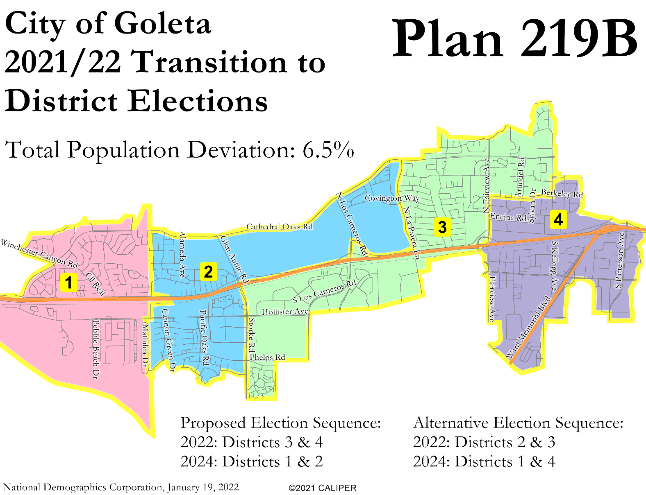 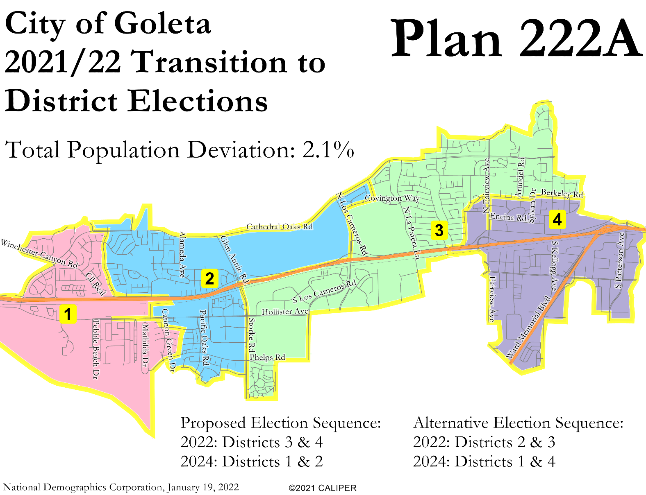 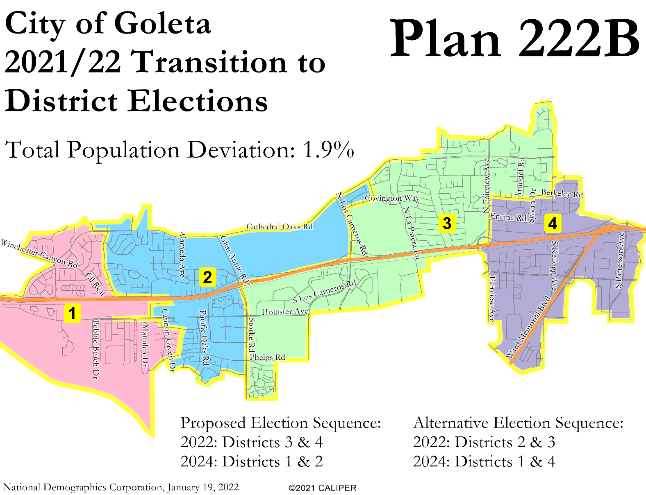 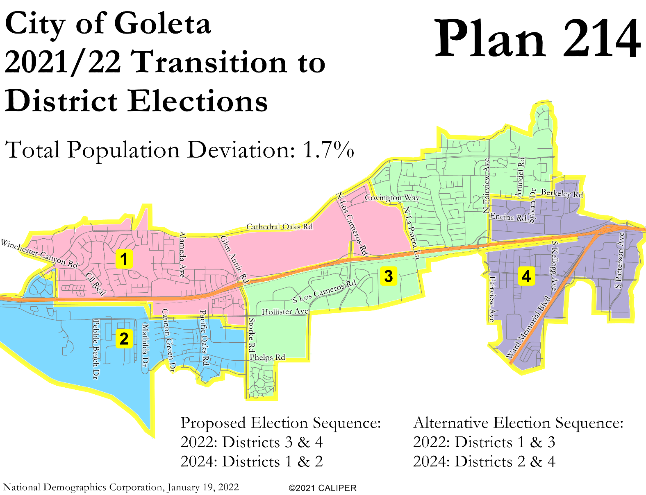 February 3, 2022
Focus Plans
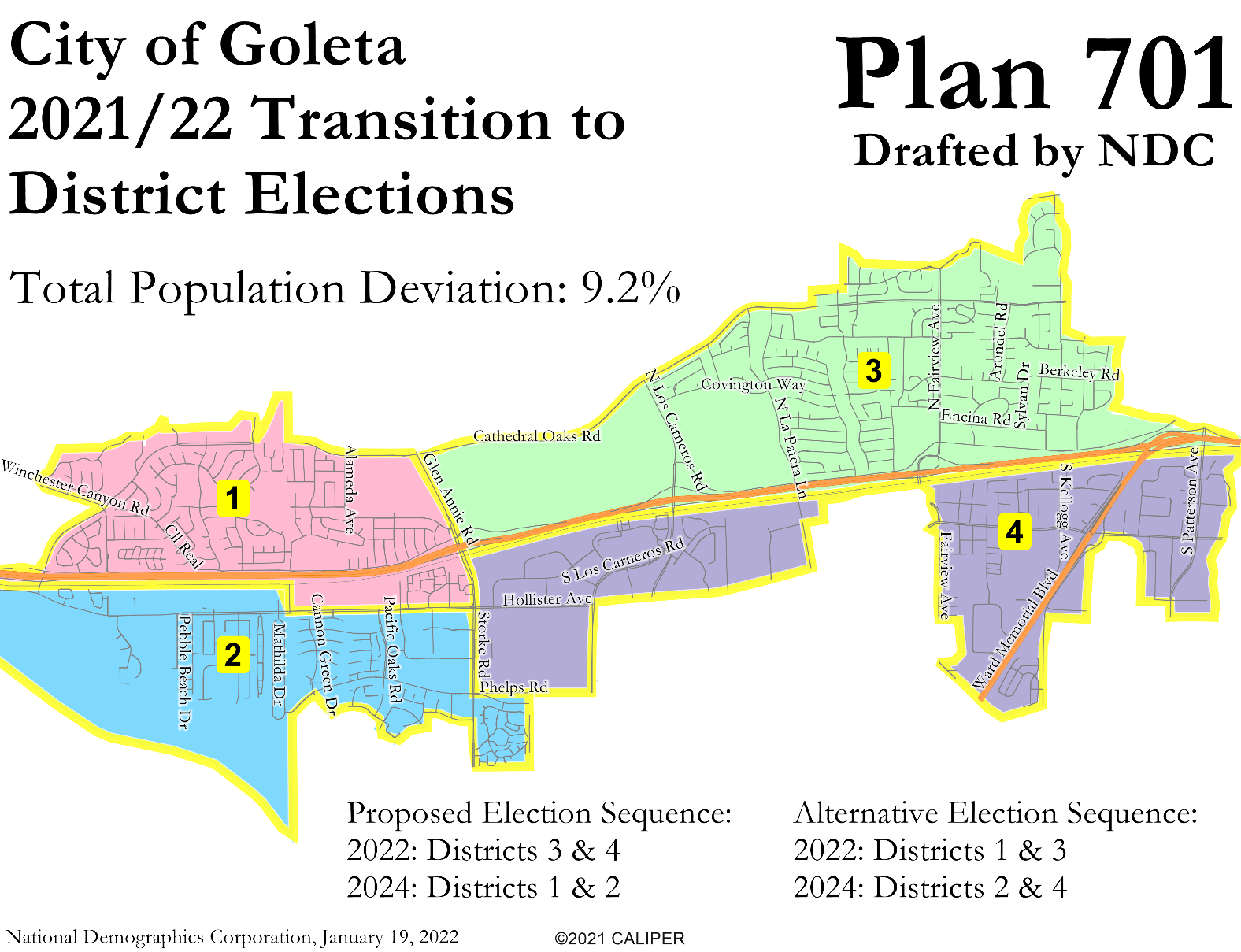 February 3, 2022
Focus Plans
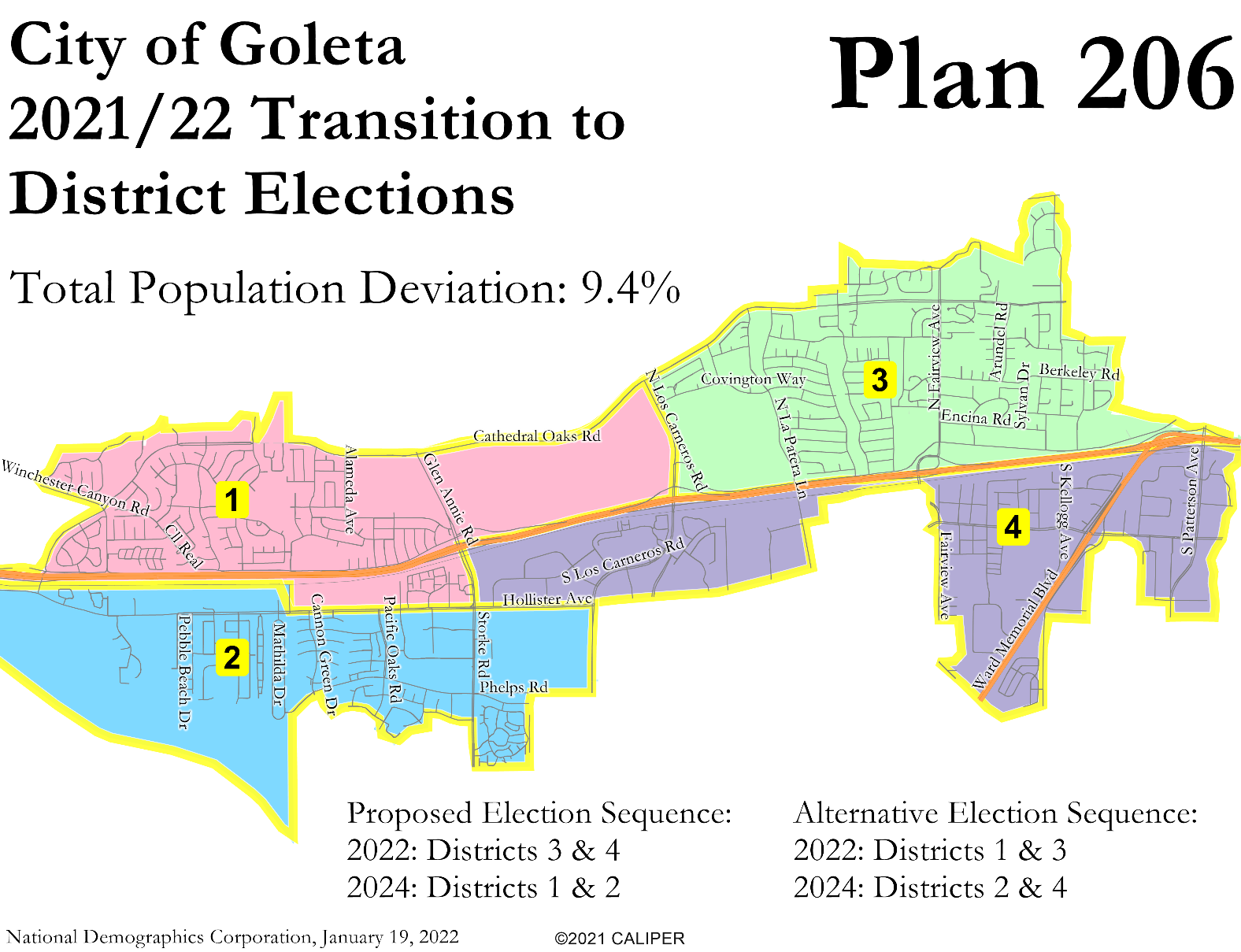 February 3, 2022
Analysis of Focus Plans
Plan 701
District 1 crosses over minimally; all other districts stay on one side of the freeway
Population deviation: 9.2% (District 4 –2.8%)
District Latino CVAP: 29%, 25%, 15%, 32%
All four districts are contiguous
Does not split any neighborhoods
Closely adheres to general plan subareas as communities of interest and, to a lesser extent, elementary school attendance areas
Does not split the airport noise corridor or “demographic outliers”
District boundaries follow the railroad and major streets
All four districts are compact
Plan 206
District 1 crosses over minimally; all other districts stay on one side of the freeway
Population deviation: 9.4% (District 4 –2.9%)
District Latino CVAP: 29%, 25%, 15%, 32%
All four districts are contiguous
Does not split any neighborhoods
Closely adheres to general plan subareas as communities of interest and, to a lesser extent, elementary school attendance areas
Does not split the airport noise corridor or “demographic outliers”
District boundaries follow the freeway and major streets
All four districts are compact
February 3, 2022
Public Hearing & Discussion
Questions about the proposed districting plans?
Which plan(s) do you prefer?
What, if anything, would you like to see revised in your preferred plan(s)?
Please refer to the Interactive Review Map for a detailed look at each plan
February 3, 2022